TIẾNG VIỆT 1
Tập 2
Tuần 27
Làm quen với việc đọc sách báo
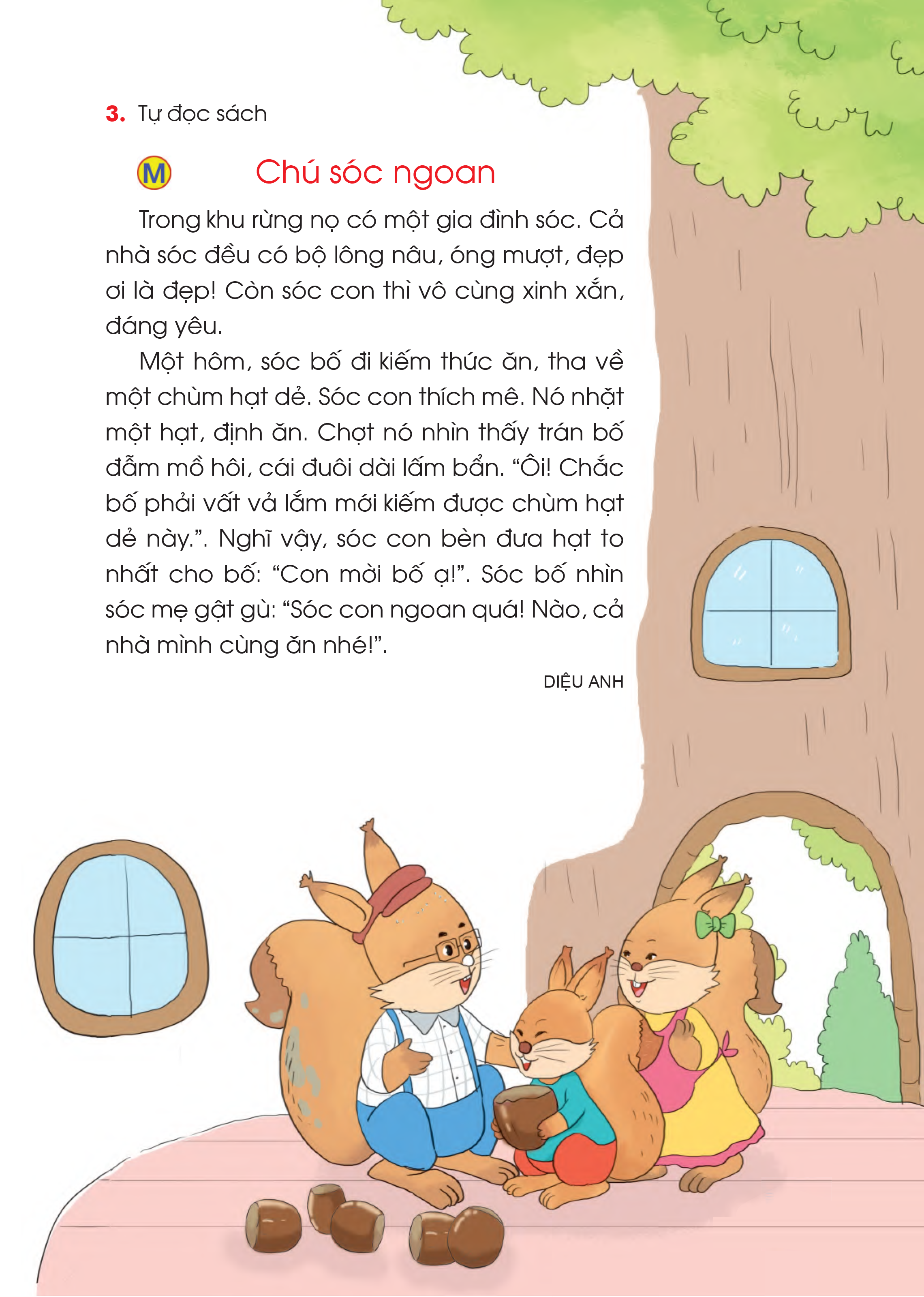 2
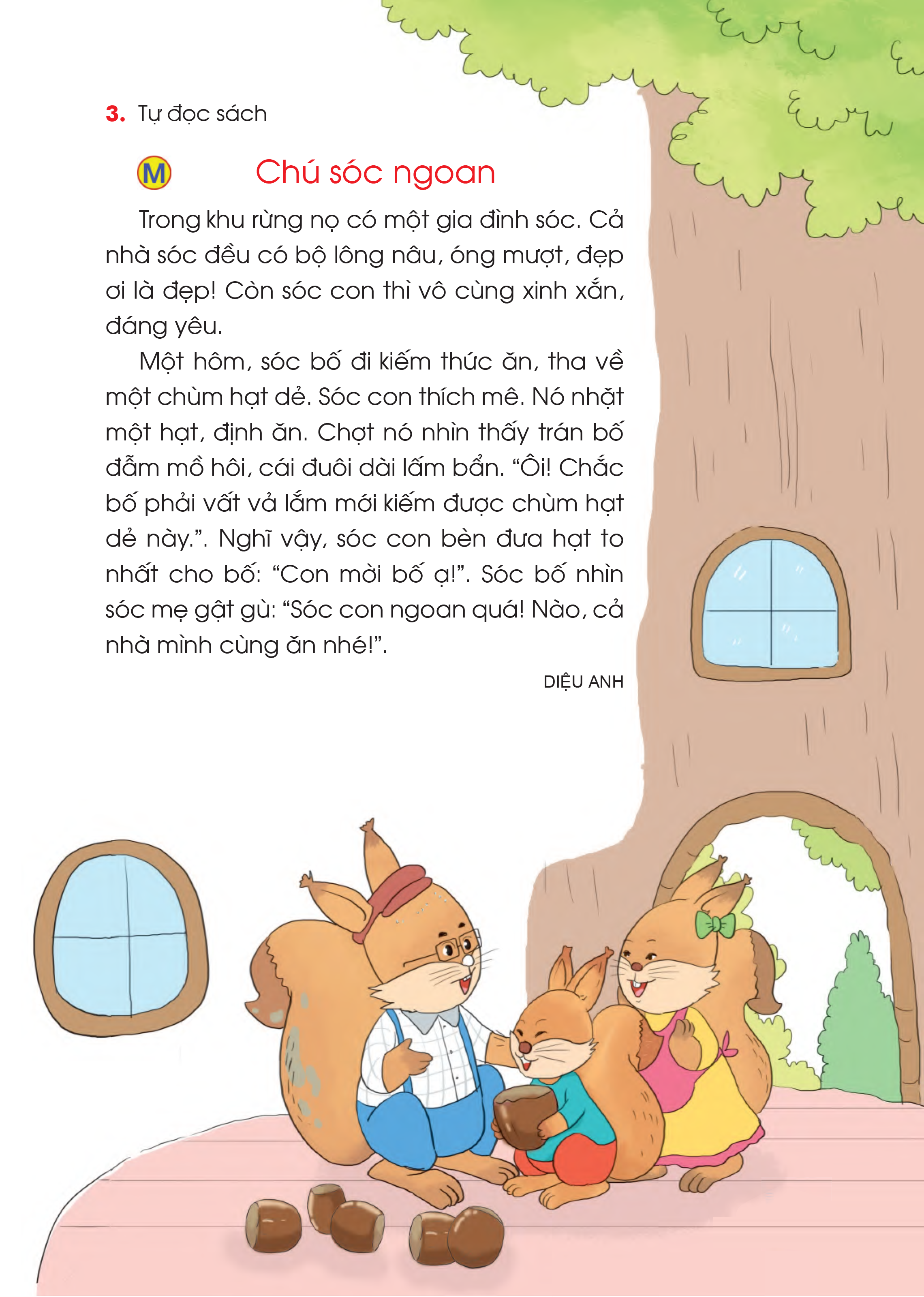 3
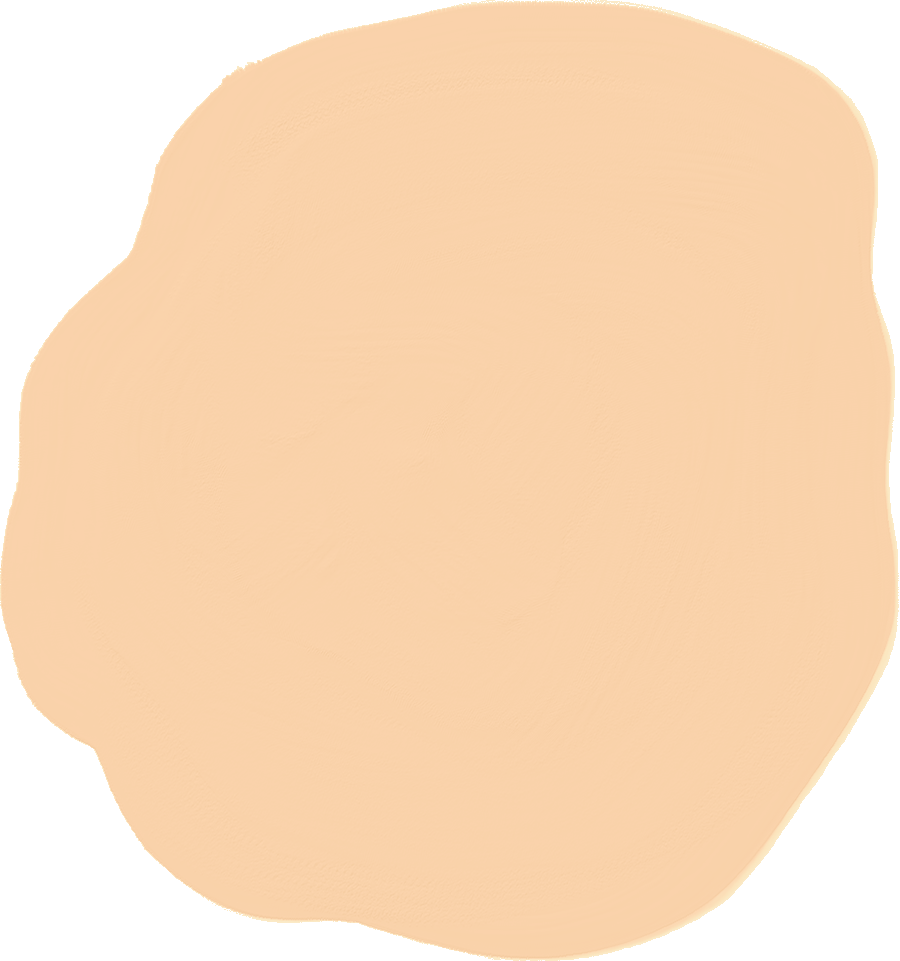 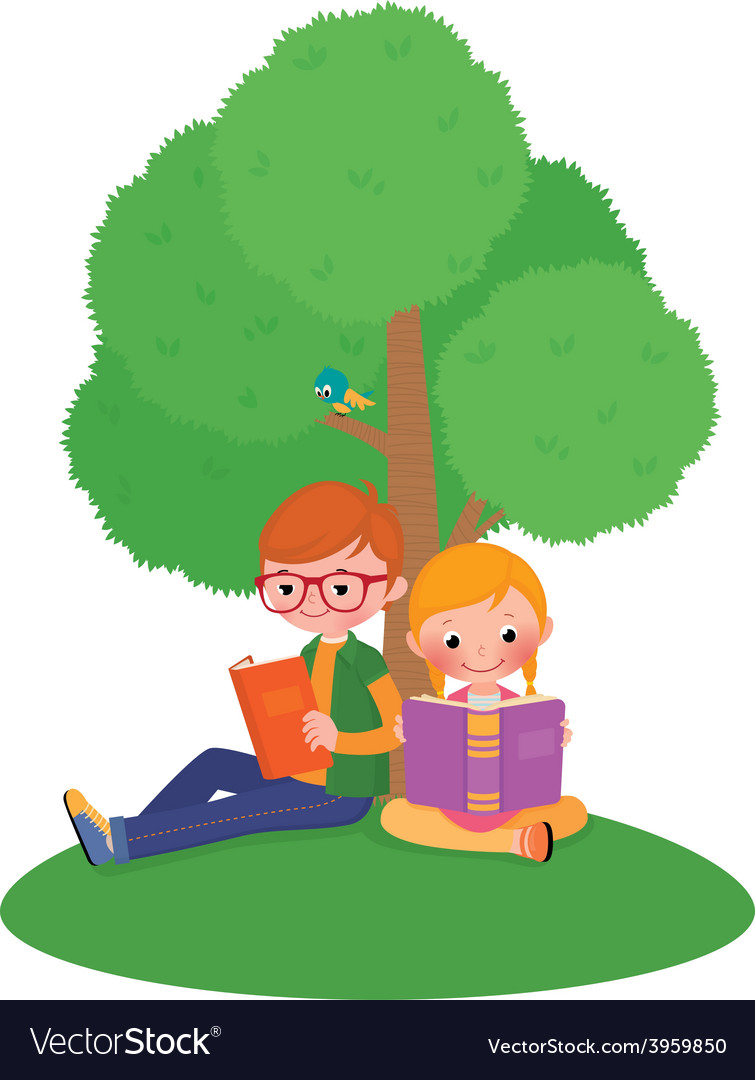 TỰ ĐỌC SÁCH
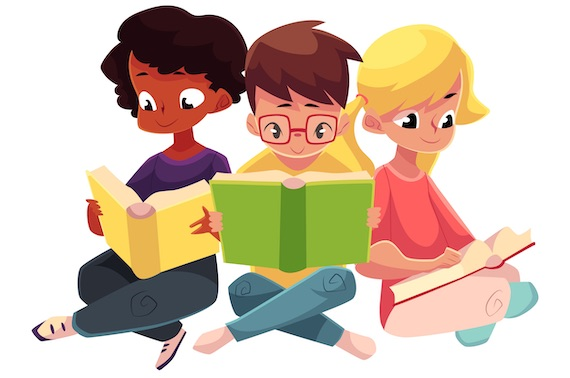 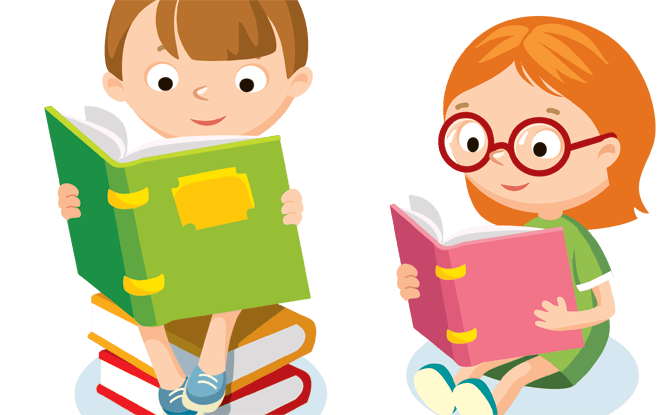 4
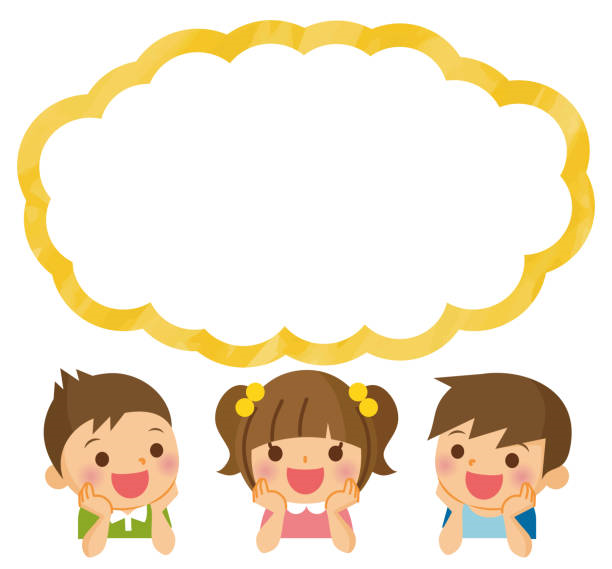 Đọc cho 
các bạn nghe
5